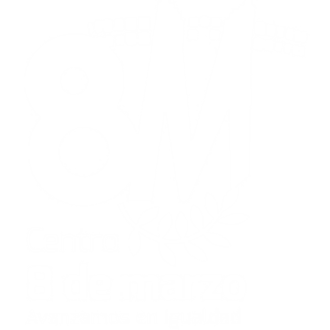 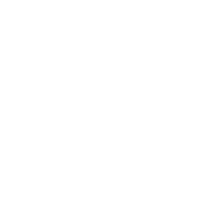 Carpetas y archivos
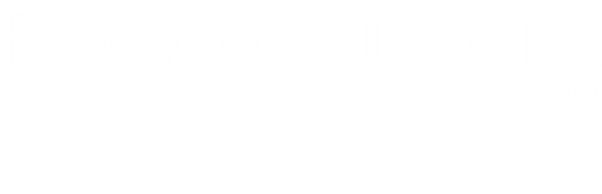 El explorador o administrador de archivos
El Explorador es una herramienta indispensable en un Sistema Operativo ya que con ella podemos organizar y controlar los archivos y carpetas de los distintos sistemas de almacenamiento que dispongamos, como puede ser el disco duro, la disquetera, etc.

El Explorador de Windows también es conocido como el Administrador de Archivos. A través de él podemos, por ejemplo, ver, eliminar, copiar o mover archivos y carpetas.

Esta ventana es similar a la que encontrarás al abrir el explorador de Windows, puede que cambie ya que la podemos configurar a nuestro gusto.
Los directorios
El almacenamiento de los archivos en un disco se fundamenta en una estructura llamada de directorios y subdirectorios. Dentro de cada directorio puede haber subdirectorios y archivos, y dentro de cada subdirectorio, se puede volver a repetir la misma estructura. 
Lo que aparece ante nosotros y lo que podemos manejar, son las carpetas. Cada directorio es una carpeta que se abre en una ventana. Dentro de ella se encuentran los iconos que representan subcarpetas (subdirectorios) y archivos. 
 
A su vez se puede almacenar otros objetos, como archivos individuales, otras carpetas y accesos directos; y los archivos y documentos aparecen como iconos dentro de ella. Mover objetos dentro o fuera de carpetas es tan simple como arrastrarlos con el ratón. Además, pueden ser depositados como iconos directamente sobre el Escritorio.
Documentos, imágenes, y música
Windows XP cuenta con varias carpetas personales donde cada usuario puede ordenar sus documentos, imágenes y archivos en general. La utilidad de estas carpetas radica en que serán las predeterminadas por los diferentes programas a la hora de guardar los archivos. Por otra parte, el usuario principiante siempre puede llegar a ellas a través del menú Inicio, sin necesidad de configurar ningún otro elemento.

En el menú Inicio, están los accesos directos a las carpetas personales, que son documentos, imágenes y música. Si hace clic en cualquiera de ellas, se abrirán ventanas que mostrarán su contenido.
Los archivos
Lo primero que se debe recordar es que cada archivo es un objeto y, como tal, tiene un menú contextual con el que se realiza la mayoría de las tareas. Al seleccionar un archivo en una ventana y hacer clic derecho, se abre un menú con las opciones Cortar, Copiar, Crear acceso directo. Eliminar y Cambiar nombre, además de otras que se verán más adelante. 
El segundo factor que se debe tener en cuenta es que el criterio es primero seleccionar el objeto sobre el que se va a trabajar y luego accionar sobre él. Para seleccionar un elemento con el ratón, sólo hay que hacer clic sobre él.
¿Cuánto ocupa un archivo?
El Byte es la unidad básica de almacenamiento en informática (como el metro es de la longitud). Nos sirve para saber lo que ocupa un documento o cualquier programa. Puedo saber cuantos bytes tiene un documento o lo que es lo mismo, cuantos bytes necesitaré para almacenarlo. Como esta unidad es muy pequeña se suelen utilizar múltiplos de ella:  1 Byte = 8 bits (una letra, un número o un espacio en blanco en un documento)
1 kilobyte = 1024 bytes   1 Megabyte = 1024 Kilobytes   1 Gigabye = 1024 MegabytesUn documento que ocupa 1Mb estará formado por 1024 números, letras, símbolos o espacios en blanco.
Un documento que formado por 1000 caracteres  ocupará 1000 bytes.
Mover o copiar archivos
Abrir el Explorador de Windows o una ventana de carpeta y ubique el archivo que va a mover. 
Abrir otra ventana de carpeta o Explorador y mover hacia la carpeta en la que va a ir el archivo.
Arrastrando las ventanas desde la Barra de título, colocar una junto a otra, de modo que los contenidos de ambas carpetas queden a la vista.
Seleccionar el archivo con el ratón y arrastrar hacia la ventana de la carpeta ó disco receptor, manteniendo presionado el botón derecho.
Al momento de dejarlo "caer" en el destino, se abre un menú que da la opción de mover, copiar, crear un acceso directo o cancelar la operación. Hacer clic con el botón izquierdo en la opción que elijas.
Otro método de mover o copiar un archivo
Acomodar las ventanas tal como se hizo en el caso anterior. 
Seleccione el archivo y hacer clic con el botón derecho; se abrirá el menú contextual.
Seleccionar Cortar, con lo cual el icono pasará a verse sombreado.
Ir a la ventana receptora y hacer clic derecho en un espacio vacío del área de trabajo. Se abrirá otro menú dentro del cual se encuentra la opción Pegar. Pulsarla, y colocar el archivo en el nuevo lugar. 
El procedimiento para copiar un archivo es similar, sólo que hay que arrastrar el icono con el ratón, o hacer clic derecho con el ratón y, del menú contextual, elegir Copiar. En este último caso, también se habilita la opción Pegar.
Renombrar un archivo
Para modificar el nombre de un archivo, tienes que realizar clic derecho sobre él con el puntero del ratón. 
En el menú contextual de carpetas, seleccionar la opción Cambiar nombre o presione el botón del teclado (F2). 
También es posible realizar esta acción desde el menú Archivo/Cambiar nombre, en caso de que el archivo se encuentre dentro de una ventana del Explorador de Windows. 
Una tercera opción es hacer un clic sobre el nombre del archivo y, cuando éste se pinta, repetir el clic. De este modo, el texto del nombre del archivo quedará seleccionado, y podrás escribir el nuevo nombre desde el teclado. 
Una vez escrito el nuevo nombre pulse ENTER para terminar.
Las carpetas
Para crear carpetas se debe realizar un clic derecho con el puntero del ratón en la ubicación donde quiera crear la carpeta, ya sea en el escritorio o en alguna otra carpeta. 
En el menú contextual se selecciona la opción Nuevo, se despliegua el submenú y se hace clic con el puntero del mouse en Carpeta.
La carpeta se creará y su nombre quedará seleccionado para que ingreses el nombre que desee , una vez escrito el nombre pulse ENTER.
Si estamos situados en una ventana dentro de una carpeta, como el caso de documentos, un procedimiento alternativo es presionar desde el menú de Archivo, en donde se seleccionará el ítem Nuevo y, finalmente la opción Carpeta, la carpeta se creará y su nombre quedará seleccionado para que ingrese el nombre que desee, una vez escrito el nombre pulsar  ENTER.
Papelera de reciclaje
Al eliminar un archivo que se encuentra en la unidad C: este va directamente a la papelera de reciclaje en donde podemos eliminar por completo el archivo o recuperarlo.
Para recuperar un archivo ó una carpeta que fue eliminada se debe seleccionar el archivo que desee recuperar y dar clic con el botón derecho del mouse, enseguida aparecerá un menú de opciones, dar clic con el botón izquierdo en la opción Restaurar, al realizar esto el archivo regresa al lugar de origen del que fue eliminado.